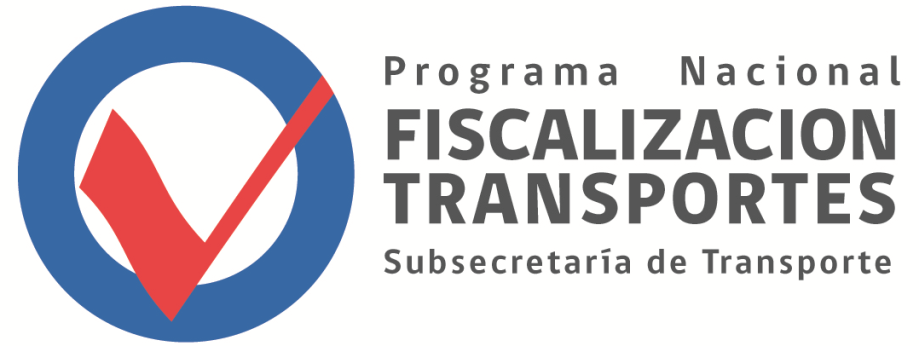 Ranking Nº 4 de Infracciones de Servicios Interurbanos (Segundo Semestre de 2013)
www.fiscalizacion.cl
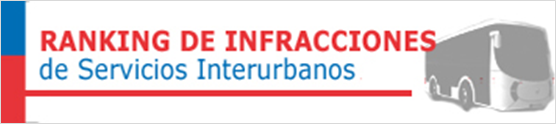 METODOLOGÍA UTILIZADA
Controles efectuados entre julio y diciembre de 2013.
Se realizaron 45.075 fiscalizaciones a 111 empresas.
Se consideraron 5.855 infracciones por faltas a condiciones técnicas y de seguridad.
Se incluyeron 104 empresas con al menos, el 40% de su flota fiscalizada.
Se fiscalizaron 3.764 buses. Esto equivale a 7 de cada 10 buses autorizados por el MTT.
INFRACCIONES MÁS COMUNES
22,7%: Parabrisas que impiden una correcta visibilidad al conductor.
14.3%: Dispositivo de control de velocidad desconectado o no se porta.
10.4%: No mostrar video con recomendaciones de seguridad para los pasajeros.
Luego le siguen placa patente ilegible, fallas en las luces que indican retroceso, detención o virajes y neumáticos desgastados o con telas a las vista.
EMPRESAS CON MAYOR % 
DE INFRACCIONES
EMPRESAS CON MENOR % 
DE INFRACCIONES
EMPRESAS CON MAYOR 
NÚMERO DE BUSES
EMPRESAS CON MENOR 
NÚMERO DE BUSES
COMPARACIÓN CON EL TERCER
RANKING
Controles efectuados entre julio y diciembre de 2013.
Se realizaron 45.075 fiscalizaciones a 111 empresas.
Se incrementó la cantidad de controles de 33.454 a 45.075.
El parque de buses controlados pasó de  3.642 a 3.764 buses, llegando a una cobertura de 71,5% y a 12 controles en promedio por bus en el semestre.
CONSULTA POR NOMBRE DE EMPRESA DE BUSES
Entrega información de los 4 ranking y de la flota de la empresa, como antigüedad promedio y cantidad de buses.
En el banner “Consulta por Empresa” en www.fiscalizacion.cl
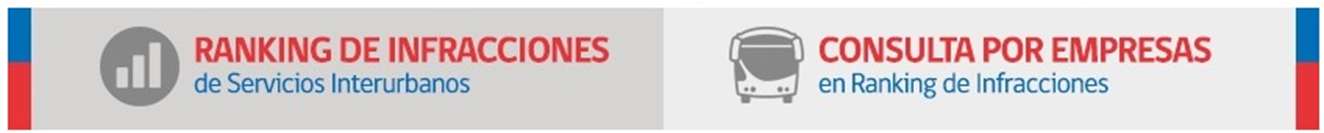 CONSULTA POR NOMBRE DE EMPRESA DE BUSES
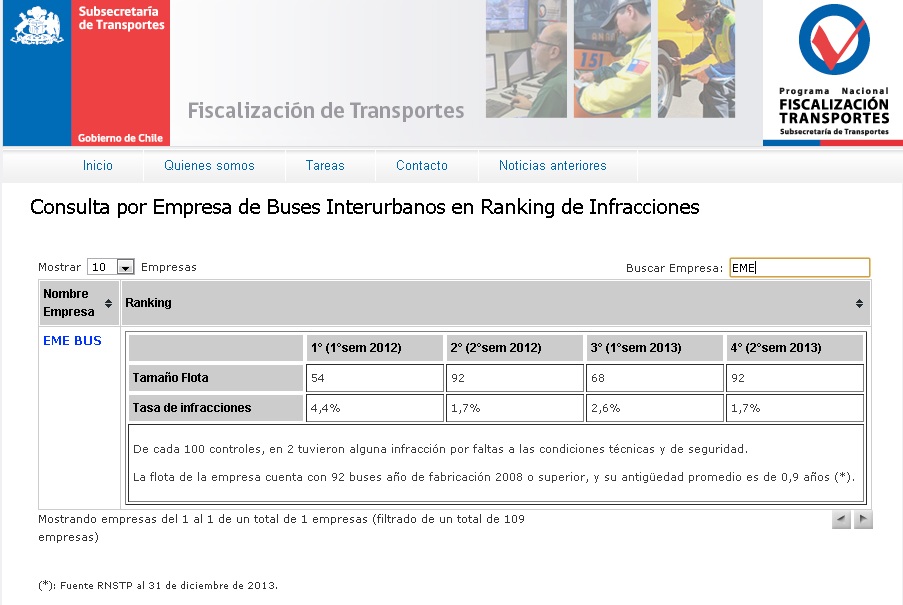 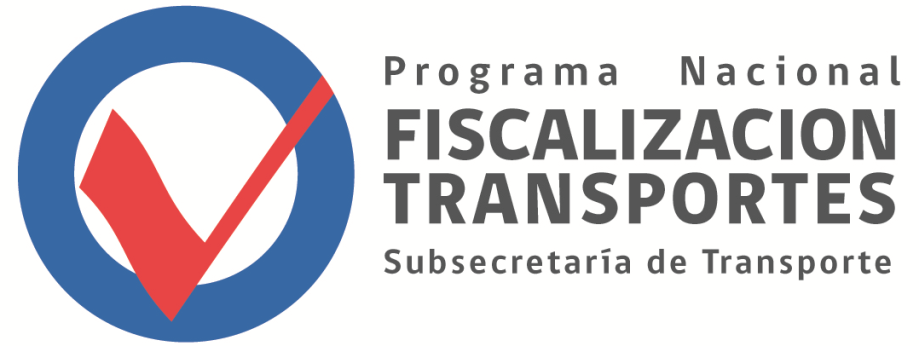 Ranking Nº 4 de Infracciones de Servicios Interurbanos (Semestre Semestre de 2013)
www.fiscalizacion.cl
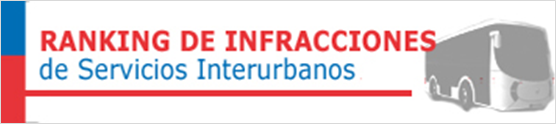